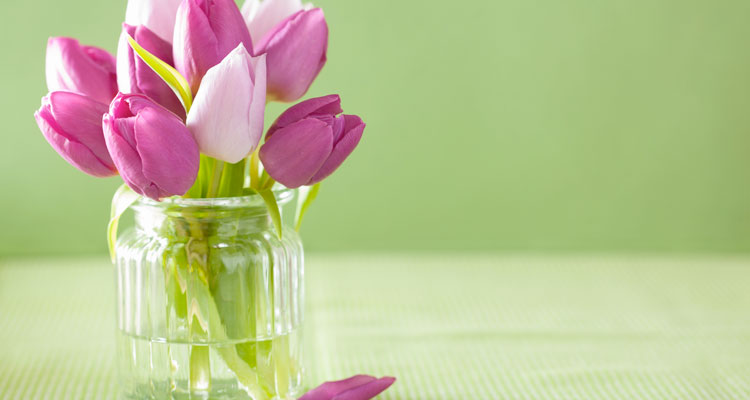 MUJER 
ERES IMPORTANTE
9 Y tampoco fue creado el hombre por causa de la mujer, sino que la mujer fue creada por causa del hombre. 10 Por esta razón, y por causa de los ángeles, la mujer debe llevar sobre su cabeza una señal de autoridad. 11 Pero en el Señor, ni el hombre existe sin la mujer, ni la mujer existe sin el hombre; 12 porque así como la mujer procede del hombre, también el hombre nace de la mujer, y todo procede de Dios.  

1 Corintios 11:9-12
Tomó, pues, Jehová Dios al hombre, y lo puso en el huerto de Edén, para que lo labrara y lo guardase. 16 Y mandó Jehová Dios al hombre, diciendo: De todo árbol del huerto podrás comer; 17 mas del árbol de la ciencia del bien y del mal no comerás; porque el día que de él comieres, ciertamente morirás. 18 Y dijo Jehová Dios: No es bueno que el hombre esté solo; le haré ayuda idónea para él.

Genesis 2:15-18
»Ustedes son la sal de la tierra. Pero, si la sal se vuelve insípida, ¿cómo recobrará su sabor? Ya no sirve para nada, sino para que la gente la deseche y la pisotee. 

Mateo 5:13-14 NVI
Ninguna palabra corrompida salga de vuestra boca, sino la que sea buena para la necesaria edificación, a fin de dar gracia a los oyentes.

Efesios 4:29
Y pondré enemistad entre ti y la mujer, y entre tu simiente y la simiente suya; ésta te herirá en la cabeza, y tú le herirás en el calcañar.  

Genesis 3:15
6 Me refiero a mujeres como Sara, quien obedeció a Abraham, su esposo, y lo llamaba su señor. Ustedes son verdaderas hijas de Sara si hacen el bien y no le dan lugar al miedo. 

1 Pedro 3:6 PDT
Por tanto, el Señor mismo os dará señal: He aquí que la virgen concebirá, y dará a luz un hijo, y llamará su nombre Emanuel.  

Isaías 7:14
Entonces el ángel le dijo: María, no temas, porque has hallado gracia delante de Dios. 31 Y ahora, concebirás en tu vientre, y darás a luz un hijo, y llamarás su nombre JESÚS. 

Lucas 1:30-31
Las casadas estén sujetas a sus propios maridos, como al Señor; porque el marido es cabeza de la mujer, así como Cristo es cabeza de la iglesia, la cual es su cuerpo, y él es su Salvador. 

Efesios 5:23
14 Ahora, pues, temed a Jehová, y servidle con integridad y en verdad; y quitad de entre vosotros los dioses a los cuales sirvieron vuestros padres al otro lado del río, y en Egipto; y servid a Jehová. 15 Si mal os parece servir a Jehová, escogeos hoy a quién sirváis; si a los dioses a quienes sirvieron vuestros padres cuando estuvieron al otro lado del río, o a los dioses de los amorreos en cuya tierra habitáis; pero yo y mi casa serviremos a Jehová. 

Josué 24:14-15
Y toda aquella generación también fue reunida a sus padres. Y se levantó después de ellos otra generación que no conocía a Jehová, ni la obra que él había hecho por Israel. 

Jueces 2:10
5 trayendo a la memoria la fe no fingida que hay en ti, la cual habitó primero en tu abuela Loida, y en tu madre Eunice, y estoy seguro que en ti también. 6 Por lo cual te aconsejo que avives el fuego del don de Dios que está en ti por la imposición de mis manos. 7 Porque no nos ha dado Dios espíritu de cobardía, sino de poder, de amor y de dominio propio. 

2 Timoteo 1:5-7
Lo que has oído de mí ante muchos testigos, esto encarga a hombres fieles que sean idóneos para enseñar también a otros. 

2 Timoteo 2:2
5 Ciertamente los que de entre los hijos de Leví reciben el sacerdocio, tienen mandamiento de tomar del pueblo los diezmos según la ley, es decir, de sus hermanos, aunque éstos también hayan salido de los lomos de Abraham. 6 Pero aquel cuya genealogía no es contada de entre ellos, tomó de Abraham los diezmos, y bendijo al que tenía las promesas. 7 Y sin discusión alguna, el menor es bendecido por el mayor. 

Hebreos 7:5-9
Y a Set también le nació un hijo, y llamó su nombre Enós. Entonces los hombres comenzaron a invocar el nombre de Jehová. 

Genesis 4:26
15 Procuren que a nadie le falte la gracia de Dios, a fin de que ninguno sea como una planta de raíz amarga que hace daño y envenena a la gente. 

Hebreos 12:15 | DHH